Dabigatran: Real world evidence summary
Safety and effectiveness compared to warfarin and compared to other NOACs
Four pivotal studies including over 71 000 patients have compared NOACs with warfarin for stroke prevention in AF
20 mg       15 mg       W
    OD           OD
Rivaroxaban
ROCKET AF2
5 mg     2.5 mg       W
BID        BID
Apixaban
ARISTOTLE3
60 mg      30 mg     30 mg     15 mg       W
                    OD           OD         OD         OD
Edoxaban
ENGAGE AF-TIMI 484
150 mg    110 mg       W
       BID          BID
Dabigatran
RE-LY®1
Availability of two independently studied dabigatran doses provides robust data for individualized dosing
W, warfarin1. Connolly et al. N Engl J Med 2009; 2. Fox et al. Eur Heart J 2011; 3. Granger et al. N Engl J Med 2011; 4. Giugliano et al. N Engl J Med 2013
[Speaker Notes: References
Connolly et al. N Engl J Med 2009
Fox et al. Eur Heart J 2011
Granger et al. N Engl J Med 2011
Giugliano et al. N Engl J Med 2013]
Dabigatran showed favourable safety and efficacy vs warfarin in the RE-LY® trial
Major GI bleeding
Major bleeding
Vascular mortality
Stroke/SE
ICH
48%
All patients receiving dabigatran 150 mg BID1,2
35%
15%
similar
59%
All patients receiving dabigatran 110 mg BID1,2
similar
similar
20%
70%
similar
ICH, intracranial haemorrhage1. Connolly et al. N Engl J Med 2010; 2. Connolly et al. N Engl J Med 2014
[Speaker Notes: References
Connolly et al. N Engl J Med 2010
Connolly et al. N Engl J Med 2014]
What if, in RE-LY®, dabigatran had been given accordingto the EU label?
Full RE-LY® population
D150
Drec
W
D110
D110
D110
D150
D150
W
Post hoc analysis of patients’ baseline characteristics
D110
D150
Recommended dose*
D110
D150
Dose received
*D110 recommended for ≥80 years OR HAS-BLED ≥3 OR verapamil; D150 recommended for <80 years AND HAS-BLED <3
D110, dabigatran 110 mg BID; D150, dabigatran 150 mg BID. Lip et al. Thromb Haemost 2014
Post hoc pooled analysis
‘EU label-simulated dabigatran’
vs warfarin
Under-treated
Over-treated
Recommended dose
[Speaker Notes: Reference
Lip et al. Thromb Haemost 2014]
Dabigatran provides superior safety and efficacy  vs warfarin when used according to the EU label*
Favours dabigatran
Favours warfarin
0.1
1
2
HR
*Data from EU label-simulated dabigatran treatment analysis: patients received dabigatran 150 mg BID or 110 mg BID according to EU label recommendations. MBE, major bleeding event. Lip et al. Thromb Haemost 2014
[Speaker Notes: EU label recommendations: 
Dabigatran 150 mg BID recommended for <80 years and HAS-BLED <3 
Dabigatran 110 mg BID recommended for ≥80 years or HAS-BLED ≥3 or verapamil

HR (95% CI) for dabigatran according to EU label
Major bleeding: 			0.85 (0.73–0.98)
ICH: 			0.28 (0.17–0.45)
Life-threatening major bleeding:	0.72 (0.58–0.91)
Any bleeding:			0.86 (0.81–0.92)
Stroke/SE: 			0.74 (0.60–0.91)
CV mortality: 			0.80 (0.68–0.95)

Reference
Lip GY et al. Thromb Haemost 2014;111:933–42]
Dabigatran’s well-studied, approved doses allow individualized care for patients
In patients aged:1
<75 years
150 mg BID
the recommended dabigatran dose is
In patients aged 75–80 years or with moderate renal impairment,gastritis, oesophagitis, GERD, or other risk factors for bleeding:1
150 mg BID
the recommended dabigatran dose is
OR
≥80 years oron verapamil
110 mg BID
110 mg BID
110 mg BID
GERD, gastro-oesophageal reflux disease1. Pradaxa®: EU SPC, 2015
selection of dose basedon individual assessmentof thromboembolic and bleeding risk
!
75–80yrs
110 mg BID
[Speaker Notes: Reference
1. Pradaxa®: EU SPC, 2015]
Analyses of practice-based data complement data from RCTs
Practice-based data provide an opportunity to study:
RCTs
Approval
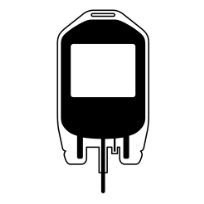 Tightly controlled patient population
Differentsettings
Broader patientpopulations*
Alternativecomparators
Differentoutcomes
Practice-based studies should be interpreted with caution; however, these data can complement information from RCTs
*e.g. different age, race, comorbidities, comedications, adherence
[Speaker Notes: RCTs are characterized by tightly controlled, highly selected patient populations, selected study sites, and narrow inclusion criteria]
The safety of dabigatran in clinical practice has been evaluated in studies vs VKAs and other NOACs
Comparator
Other NOACs (n=8)
VKA (n=13)
Cumulative number 
of RWE studies published
As of October 2016,practice-based studiesincluded >750 000 patients*
*Patients in comparison cohorts summed across studies.
The safety of dabigatran in clinical practice has been evaluated in studies from various sponsors
Sponsor
Independent academic 
centres (n=9)
Heathcare databasecompany (n=1)
Boehringer Ingelheim (n=2)
Other NOAC companies (n=7)
FDA (n=2)
Cumulative number 
of RWE studies published
As of October 2016,practice-based studiesincluded >750 000 patients*
*Patients in comparison cohorts summed across studies.
Data from clinical practice consistently confirm the favourable safety profile of dabigatran vs warfarin
Risk of major bleeding with dabigatran vs VKA
Sponsor
Boehringer Ingelheim
Healthcare database company
Independent academic centres
Other NOAC companies
FDA
Larsen 2016, n=48 137
Chan 2016, n=19 853
Chan 2016, n=11 172
Larsen 2014, n=21 189
Adeboyeje 2016, n=31 970
Lip 2016, n=9030
Selected studies of dabigatran vs warfarin, using robust methodologies,* and published between 2014 and 2017
Seeger 2015, n=44 672
Hohnloser 2016, n=19 317
Yao 2016, n=28 614
Kamble 2015, n=16 481
Villines 2015, n=25 586
Graham 2015, n=134 414
Favours warfarin
Favours dabigatran
HR (95% CL)
*Robustness assessed based on sample size, new-user design, use of propensity score matching, and/or adjustment for patient characteristics. Sample sizes for comparison of dabigatran vs warfarin.
[Speaker Notes: References
Larsen TB et al. BMJ 2016;353:i3189
Chan Y-H et al. Stroke 2016;47:441–9
Chan YH et al. J Am Coll Cardiol. 2016;68:1389–401
Larsen TB et al. Am J Med 2014;127:650–6
Adeboyeje G et al. AHA QCOR 2016; abstr P16-02642 
Lip GYH et al. Thromb Haemost 2016;116:975–86
Seeger JD et al. Poster presented at AHA 2015 (Paper published on smaller population: Seeger JD et al. Thromb Haemost 2015;114:1277–89) (of patients on dabigatran, 96% of patients received 150 mg BID, and 4% received 75 mg BID)Hohnloser SH et al. ESC 2016; presentation 2608 
Yao X et al. J Am Heart Assoc 2016;5:e003725
Kamble S et al. AHA 2015; abstr 184
Villines TC et al. Thromb Haemost 2015;114:1290–8
Graham DJ et al. Circulation 2015;131:157–64]
Numerous practice-based studies demonstrate similar safety profiles for dabigatran and apixaban
Risk of major bleeding with dabigatran vs apixaban
Independent academic centres
Other DOAC companies
Selected studies† ofdabigatran vs apixaban  published between 2014 and 2017
Lin 2015, n=4478
Tepper 2015, n=29 748
Lip 2016, n=7920
*Amin 2015, n=9677
*Estimates of HR and 95% CI based on inverse of published data points; †Studies meeting minimal methodology criteria (sample size, use of propensity score matching and/or adjustment for patient characteristics). In Noseworthy et al. Chest 2016, ~1/3 of NOAC users had been treated with warfarin previously;  CHF, Cerner Health Facts database; PH, Premier Hospital database. 
Lin et al. ESC 2015; Tepper et al. ESC 2015; Lip et al. Thromb Haemost 2016; Amin et al. ASH 2015; Noseworthy et al. Chest 2016; Schneeweiss. Clin Pharmacol Ther 2007
Lip 2016 (all doses), n=8814
*Noseworthy 2016, n=13 084
Favours dabigatran
Favours apixaban
0.0
1.0
0.5
1.5
2.0
2.5
3.0
[Speaker Notes: References
Lin I et al. Poster P6215 presented at ESC 2015
Tepper P et al. Presentation 1975 at ESC 2015
Lip GHY et al. Thromb Haemost 2016;116:975–86
Amin A et al. Abstract presented at ASH 2015
Noseworthy PA et al. Chest 2016;150:1302–12

Schneeweiss S. Clin Pharmacol Ther 2007;82:143–56]
Numerous practice-based studies demonstrate the favourable safety profile of dabigatran vs rivaroxaban
Risk of major bleeding with dabigatran vs rivaroxaban
Other DOAC companies
Independent academic centres
FDA
Selected studies* ofdabigatran vs rivaroxaban published between 2014 and 2017
Lip 2016 (all doses), n=9314
Gorst-Rasmussen 2015 (D110 vs R15), n=4364
Hernandez 2016, n=13 121
Graham 2016, n=118 891
Lip 2016 (standard doses), n=8306
Gorst-Rasmussen 2015 (D150 vs R20), n=6949
Lai (all doses), n=9200 – GI bleeding
*Studies meeting minimal methodology criteria (sample size, use of propensity score matching and/or adjustment for patient characteristics).; Lip et al. Thromb Haemost 2016; Gorst-Rasmussen et al. Pharmacoepidemiol Drug Saf 2016; Hernandez, Zhang. Am J Cardiovasc Drugs 2016; Graham et al. JAMA Intern Med 2016; Schneeweiss. Clin Pharmacol Ther 2007; Lai et al. J Am Heart Assoc 2017
Lai (all doses), n=9200 – ICH
Favours rivaroxaban
Favours dabigatran
0.0
1.0
0.5
1.5
2.0
2.5
3.0
[Speaker Notes: References
Lip GHY et al. Thromb Haemost 2016;116:975–86
Gorst-Rasmussen A et al. Pharmacoepidemiol Drug Saf 2016:25;1236–44
Hernandez I, Zhang Y. Am J Cardiovasc Drugs. 2016 Sep 14. DOI 10.1007/s40256-016-0189-9
Graham DJ et al. JAMA Intern Med 2016;176:1662–71
Schneeweiss S. Clin Pharmacol Ther 2007;82:143–56
Lai et al. J Am Heart Assoc 2017]
Evidence from clinical practice
RCTs are the ‘gold standard’ in evidence-based medicine, but pragmatic (or ‘real-world’) studies provide vital practice-based evidence
1
Practice-based studies from the FDA, academic centres, and other NOAC manufacturers confirm the favourable safety profile of dabigatran vs warfarin
2
Practice-based studies indicate that the safety profile of dabigatran is similar to apixaban, and more favourable than rivaroxaban
3